Исследование ФИЗИКО-ХИМИЧЕСКИХ ПОКАЗАТЕЛЕЙ
Выполнил:
Горнеев Павел ученик 10«А» класса
МОУ СОШ №2 г. Белинского
Руководитель  :
Василенко  Светлана Викторовна.
На данный момент состояние питьевой воды в нашей стране оставляет желать много лучшего. Свыше 70% городских водоводов, станций очистки воды и насосных станций перекачек отработали свой амортизационный срок или пришли в негодность. Вода приобретает вредные качества и такой попадает в жилые массивы.
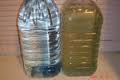 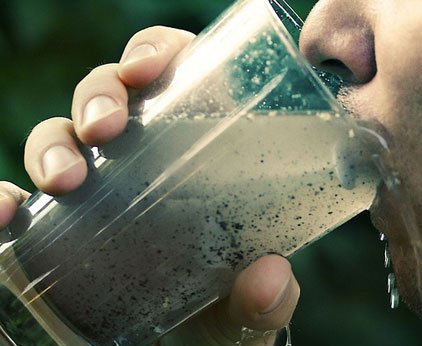 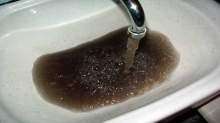 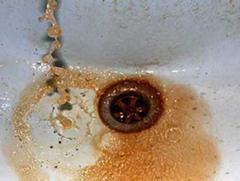 Актуальность
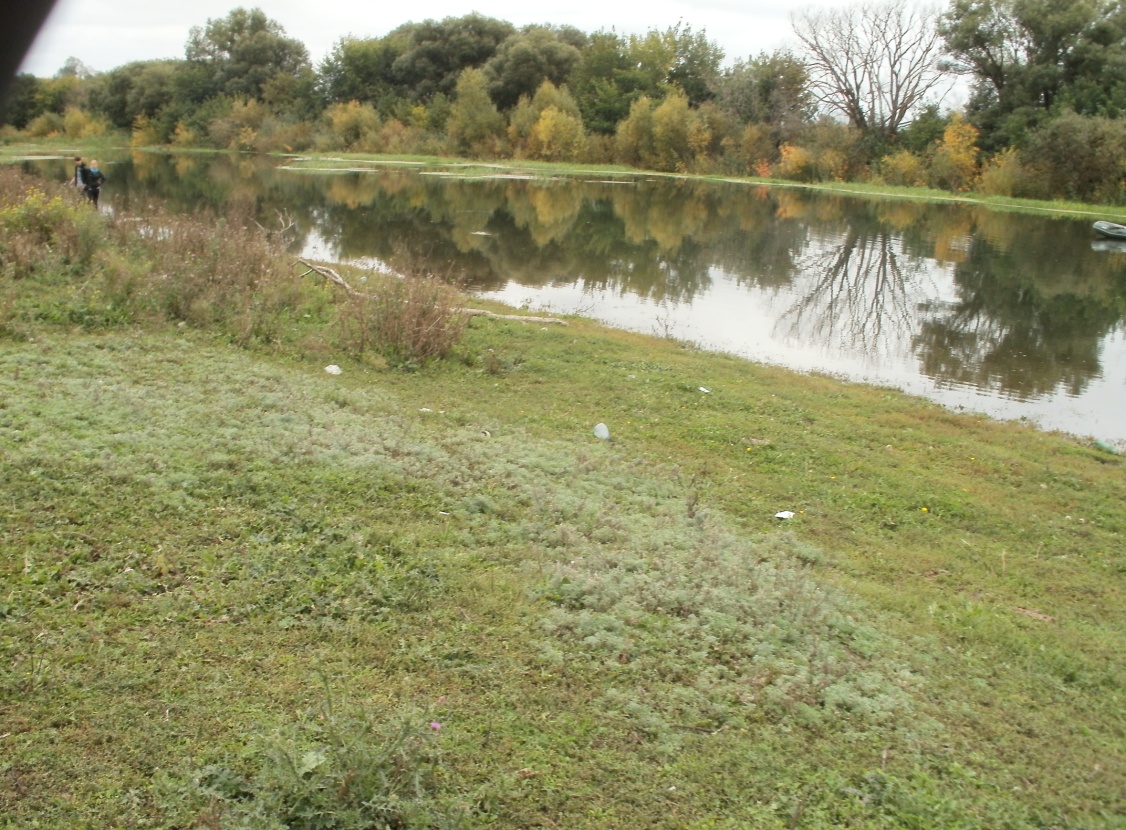 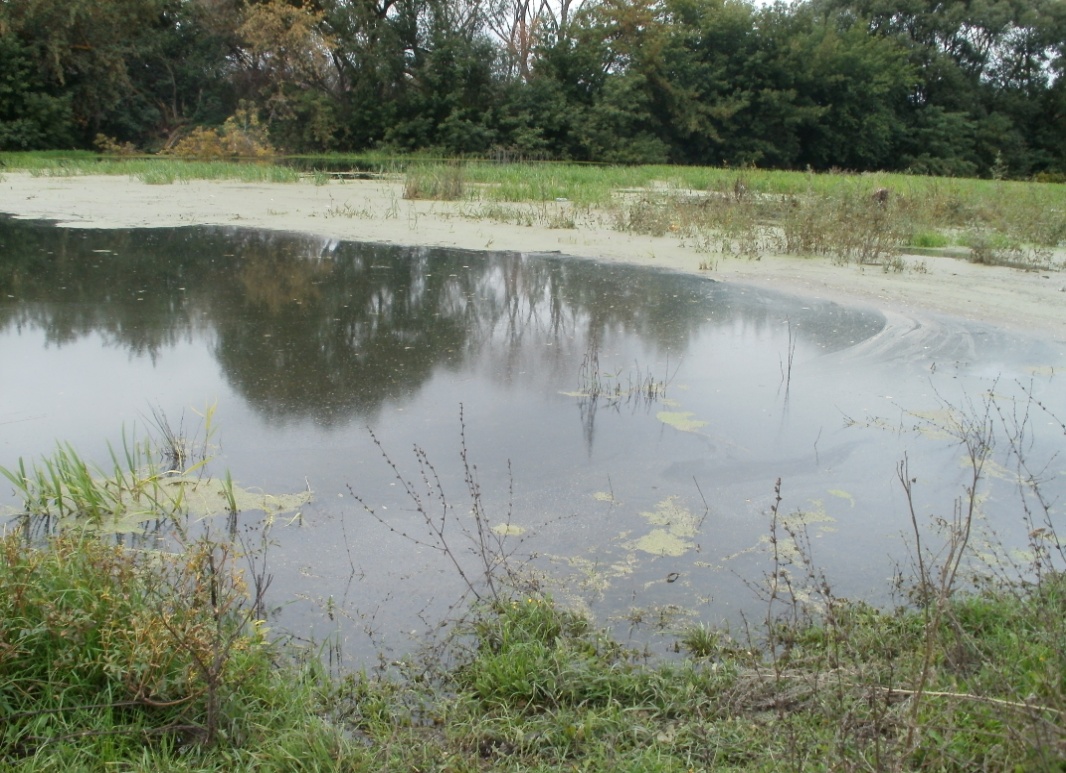 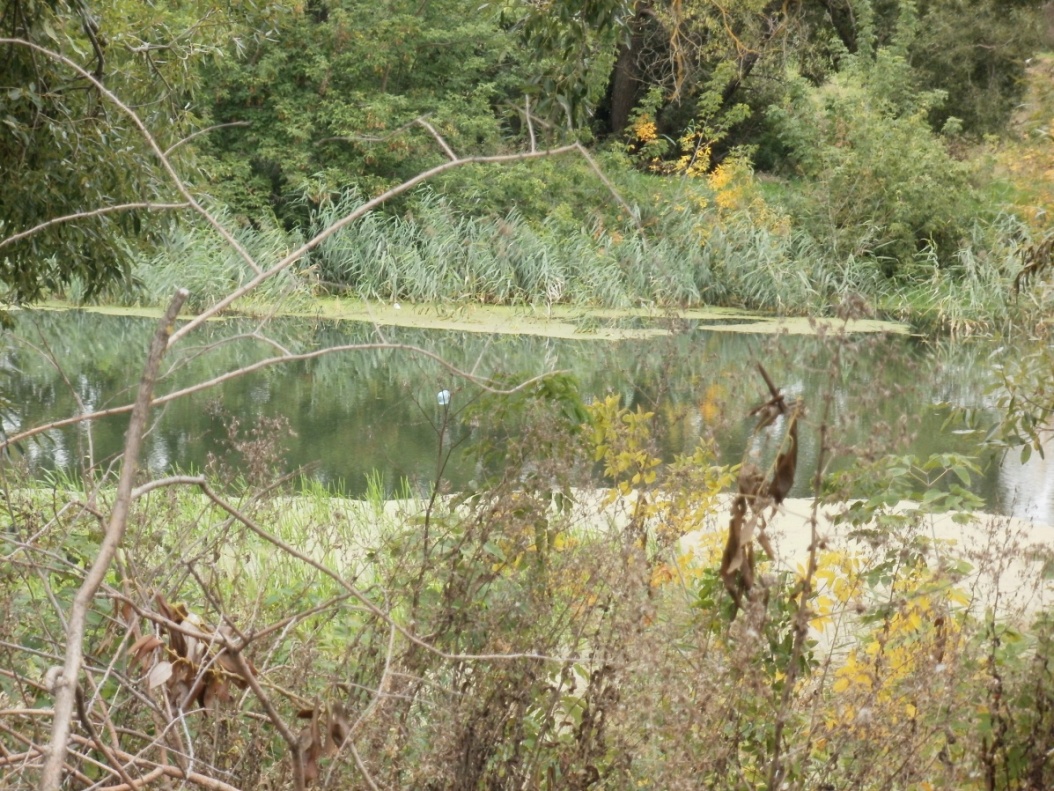 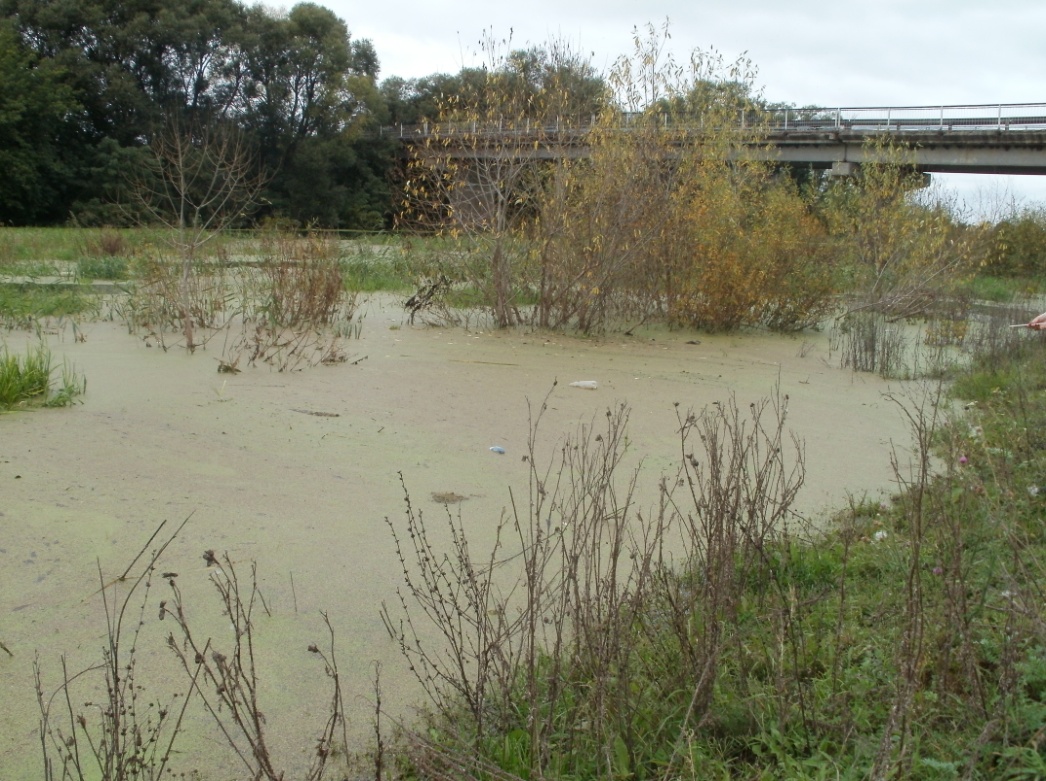 Цели проекта
Изучить комплекс проблем, связанных с загрязнением вод р. Б. Чембар.
Рассмотреть источники загрязнения р. Б. Чембар.
Изучить влияние химических загрязнителей на многообразие животного и растительного мира в бассейне р. Б. Чембар.
 Опытным путем определить показатели воды.
Задачи проекта
Знакомство с теорией по данному вопросу;
Описание географического положения реки Б.Чембар;
Составление плана местности протекания реки Б.Чембар;
Определение физических и химических показателей воды (температура, прозрачность, реакция среды, окисляемость, запах, жесткость, основностью, минерализация, качественное и количественное содержание катионов и анионов в воде);
Определение видового разнообразия реки Большой Чембар.
Исследования, проведенные в рамках проекта.
Растительный мир.
Гипотеза исследования. Качество воды определяет состояние береговой растительности.
                    Этапы исследования.
1.Провести исследование состояния береговой растительности
2.По состоянию растительного покрова, оценить качество воды в водоёме
3.Сравнить состояние береговой 
растительности в среднем и 
верхнем течении реки
Результаты:
Водный, горец почечуйный, ситяг болотный, ирис водяной. Жизненность деревьев в районе исследования 1 класса и 2 класса
            1. Деревья : вяз, ива(очень редко)
            2. Общее покрытие почвы травянистой растительностью: 50-60%
3. Преобладающие виды- поручейница водная, лисохвост луговой, девясил высокий, поручейник широколистный, зюзник высокий, подмаренник приручейный, дербенник иволистый.
           4.Мхов мало.	
           5.Характер влияния человека: много мусора. 
           6.На всем протяжении реки  видовой состав растений мало изменяется
           7. В водотоке практически везде отмечены рогоз широколистный, ряска    малая, манник наплывающий. 
Кустарники:  бузина красная, ива пепельная. 
Травы: осока острая, щавель водный, крапива двудомная, камыш лесной, таволга вязолистная, хвощ болотный, омежник.
Животный мир
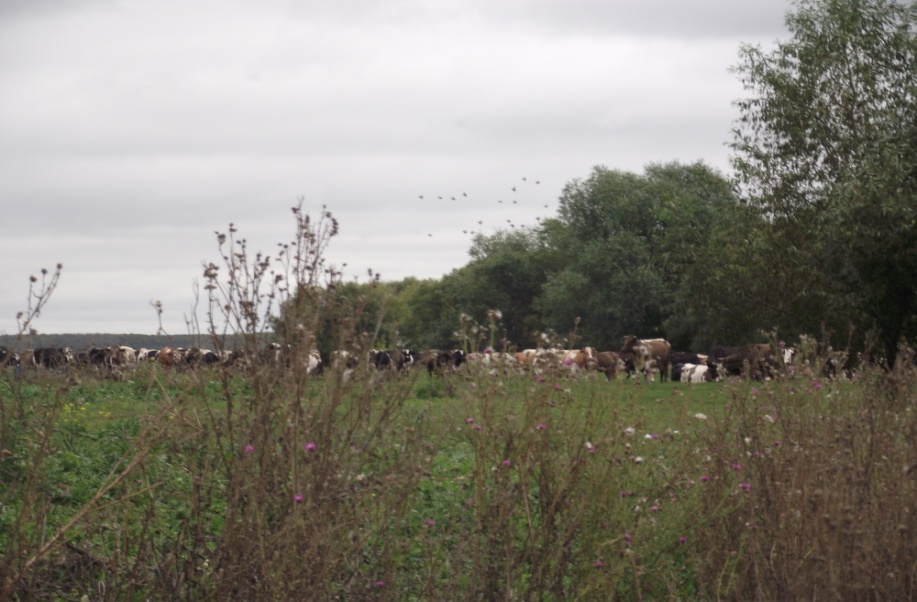 амеба обыкновенная, гидра;
 улитка;
 окунь, вьюн,карась, пескарь,щука;
 лягушка озерная;
 уж обыкновенный;
 домашняя утка,  гуси;
 выпас домашнего скота
насекомые: отр. Стрекозы (коромысло большое, стрелка изящная); отр. Прямокрылые (кузнечик зеленый);  отр. Равнокрылые (червец крапивный);
отр. Жесткокрылые (блестянка бронзовая); отр. Двукрылые (комар – пискун); отр. Полужестко-крылые (щитник – зеленый).
Практическая значимость проекта.

Данный материал можно использовать на уроках географии, биологии, химии, ЗОЖ. 


Так как проект не завершен. То мы можем сделать только предварительные выводы.
Вывод: биоразнообразие в пределах реки Б.Чембар претерпело качественные изменения. Это происходит в результате загрязнения вод реки. Вода в реке непригодна для использования в бытовых и промышленных нуждах.
Спасибо за  внимание
                      